Board OrientationBeryl Bills, Public Member
September 6, 2018
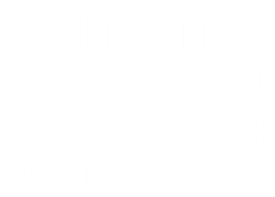 HMDCB Mission
HMDCB helps to relieve suffering and improve quality of life by promoting the excellence and professional competency of hospice physicians.
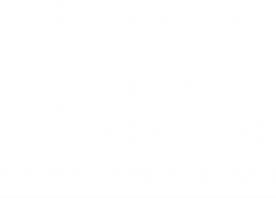 Strategic Goal
To achieve HMDCB’s mission by becoming the nationally recognized certification program for hospice physicians as indicated by:
Having the value of certification recognized within the hospice industry
Having significant number of candidates: initial and recertification
Achieving accreditation from NCCA
Meeting financial goals
[Speaker Notes: Engaged in a strategic planning process to clarify the priorities for HMDCB.
Simply…]
Role of the Board
Govern in a manner that is consistent with the organizations stated mission and purpose 
Understand the needs, wants and values of the broader constituency
Ensure effective organizational planning and adequate resources (structure, funds, time, volunteers, staff, technology, etc.)
Ensure legal and ethical integrity and maintain accountability
Determine, monitor and enhance certification and recertification process 
Partner with staff to communicate, assess and measure progress
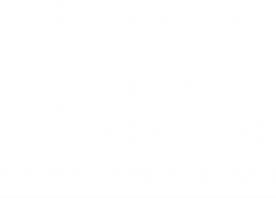 [Speaker Notes: Our mission and purpose, along with the needs, wants and values of hospice medical directors, should guide our work.

Staff Partnership
Taking lessons from AAHPM where a model of partnership and shared leadership has worked well, we will annually assess our progress and effectiveness together.]
Legal Responsibilities
Duty of care
Stewardship of financial assets and resources
Participating in meetings, decisions
Duty of loyalty
Acting in good faith; not allowing personal interests to prevail over the interests of the organization
Undivided allegiance for decisions outside boardroom
Duty of obedience
Comply with federal and state law; bylaws

Source: American Society of Association Executives, 2009
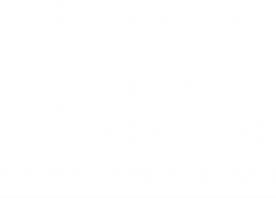 [Speaker Notes: Part of board training is understanding the three legal responsibilities we are bound to in our role:
Duty of care is acting in the best interests of the association, with honesty and good faith; exercising ordinary, prudent, reasonable care with the assets and resources available; and being involved and participating in meetings, decisions, etc.

Duty of loyalty is placing the association’s financial and operational interests above those that you might consider for your own organization. The diversity of our board is on purpose, your perspective is important and various viewpoints need to be respected, but we’re making the best decision for the entire hospice field. This duty is also undivided allegiance for decisions once we leave the boardroom. 

Finally the Duty of Obedience is complying with laws and our bylaws. Staff will provide essential information and reminders along the way.]
Conflict of Interest
Conflict of Interest policy 
Board members complete disclosure forms annually; review and update prior to each meeting
Summary of disclosures updated and posted prior to each meeting
Verbal opportunity for additional disclosures provided at beginning of each call (related to agenda items)
 Potential areas of conflict:
Professional Relationship (i.e., employer, consultancy)
Personal Relationship (i.e., family, other Board positions)
Financial Interest (i.e., ownership, honoraria, support to institution)
Education Participation (i.e., content related to certification exam)
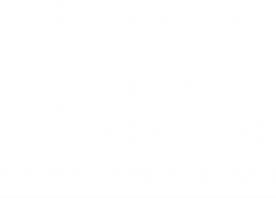 [Speaker Notes: In the interest of transparency, good governance, and to meet accreditation standards we developed a conflict of interest policy specific to HMDCB.

[Note at end following education participation] Several of you have asked questions regarding opportunities for presenting or educating.]
Conflict of Interest
Key to COI management is transparency and self reporting; open disclosure of potential bias to others so that they are aware of a person’s insights and relationship with the issue
In some circumstances, additional action may be required, including:
Recusal from discussion and/or voting on a particular issue
Recusal from participation in all Board activity related to the issue
Replacement and/or resignation
Conflict of Interest disclosure should be viewed as tool to enable effective governance; not as a weapon or way to limit involvement or engagement
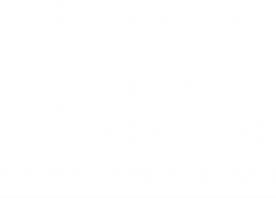 In a Knowledge-based Organization...
Who makes the decision is far less important than the quality of information and insight on which the decision is made. 



Source: The Will to Govern Well, ASAE, 2002
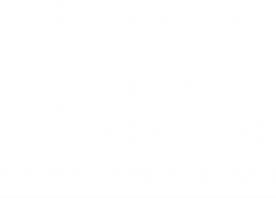 [Speaker Notes: This is the philosophy we govern from. I must give credit to Steve Smith and a consultant AAHPM used in our strategic planning process for embedding this. We all bring with us certain perspectives, opinions, biases. But to be an effective board, its so important to consider.]
Essential Knowledge Bases
Sensitivity to stakeholders views
Foresight about the industry / profession /  issue area
Insight into capacity and strategic position of HMDCB
Awareness of implications (financial, ethical, environmental, etc.)

Source: The Will to Govern Well, ASAE, 2002
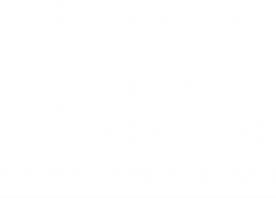 [Speaker Notes: Essential bases are: [read]]
Preparing for Board Meetings
Incoming Board Members “audit” annual  meeting
Encouraged to contribute to conversation
May not bring forward motion or vote
Board agenda & materials 
Posted on Board-only webpage minimum one week prior to meeting
Bring copies or download to laptop
No copies distributed onsite (green initiative)
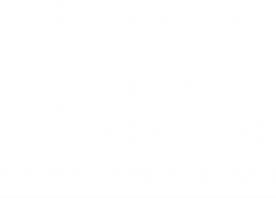 Board Communications
Board Communications
 Web: Board only page
 Board Agendas
Quarterly meetings 
Electronic Voting (State of Illinois)
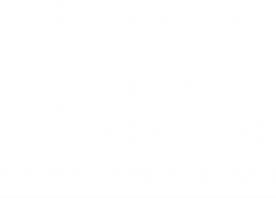 Questions?
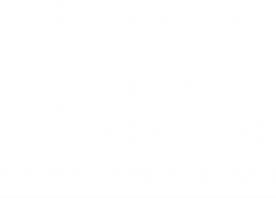 AMC & Certification
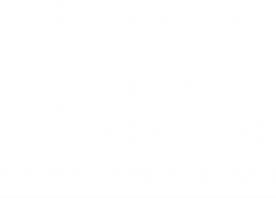 Association Management Center
Association Management Center (AMC), a management company, provides management and specialized administrative services to more than 30 health care professional societies and trade associations using a for-profit approach that runs not-for-profit associations like businesses.
The AMC model affords association clients the characteristics of economies of scale, experience in the association marketplace, flexibility and adaptability, buying power and centralized facilities.
AMC provides a dedicated account staff to each of its associations as well as financial management, publishing and editorial services, web and information services support, meeting and event planning, among other services. In 2018, budgeted for 1.2 FTEs.
AMC selected as “best place to work” in Illinois
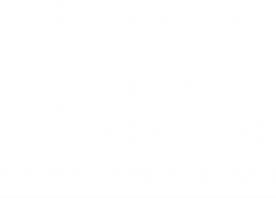 [Speaker Notes: Account FTEs plus additional hours from more than 6 additional support teams (publishing, finance, meetings, web/IT, etc.)
Short-term project-specific consultants provide a mechanism for engaging high level knowledge without employment responsibilities, costs and risks.]
Management & Professional Services
Executive Director’s role is to ensure appropriate professional team is assembled to support the strategy, operations, growth and volunteers of HMDCB. Staff structure outlined for FY19:
Account Staff
Sally Weir, CAE,  Executive Director
Bruce Hammond, CAE, Senior Marketing Manager
Kelly Collins, Operations Coordinator
Engaged as necessary
Jeff Engle, “DE”
Phyllis Milz, Finance Manager
Nancy Quinzio, Certification Manager
Carly Bartman, Managing Editor
Anna Lapso, Membership Services Representative
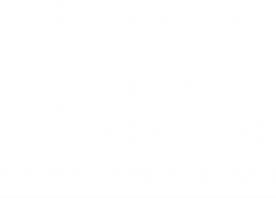 Certification Industry
Institute of Credentialing Excellence (ICE) 
Professional membership association that provides education, networking, and other resources for organizations who work in and serve the credentialing industry. 
National Commission for Certifying Agencies (NCCA) 
Created in 1987 by ICE to help ensure the health, welfare, and safety of the public through the accreditation of certification programs/organizations that assess professional competence. 
Hospice and Palliative Credentialing Center 
American Board of Wound Management (Wound physicians)
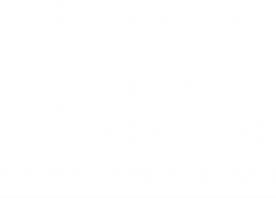 Certificate vs. Certification
Certificate Program  
A comprehensive training program on a topic for which participants receive a certificate after completion of the coursework and successful demonstration of attaining the course learning objectives. (Jacobs)
Examples: AAHPM Hospice Medical Directors Course 
Knowledge-Based Certificate  
A certificate of knowledge emphasizes a relatively narrow scope of specialized knowledge used in the performance of certain professional or occupational duties or tasks.  Generally, candidates must participate in assessments to obtain the credential and in many cases, also must meet eligibility requirements, such as relevant coursework and professional experience. (Knapp)
Examples: AMDA Certified Medical Director
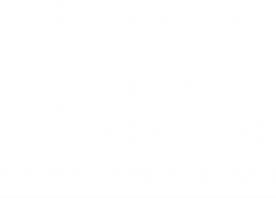 [Speaker Notes: One of the very early decisions made in this process was whether we would proceed with a certificate program or certification program and we felt it was important to begin with a clear definition of each. 

[Read slides augment with the following:]
Knowledge based certification allows opportunities for educational offering and income through CEs 
An exam is not necessary
Other examples are Amer College of Physician Executives’s Certified Physician Exec (CPE)]
Certificate vs. Certification Cont’d
Professional Certification Program  
The voluntary process by which a nongovernmental entity grants a time-limited recognition to an individual after verifying that he/she has met predetermined and standardized criteria. (Jacobs)
Examples: Hospice and Palliative Credentialing Center; ABMS HPM Certification

Based on Practice Analysis  
2012 National survey of hospice physicians to verify job tasks, relevance and importance
Update every 4-6 years
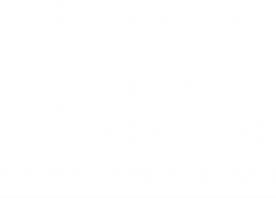 Who’s Who
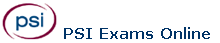 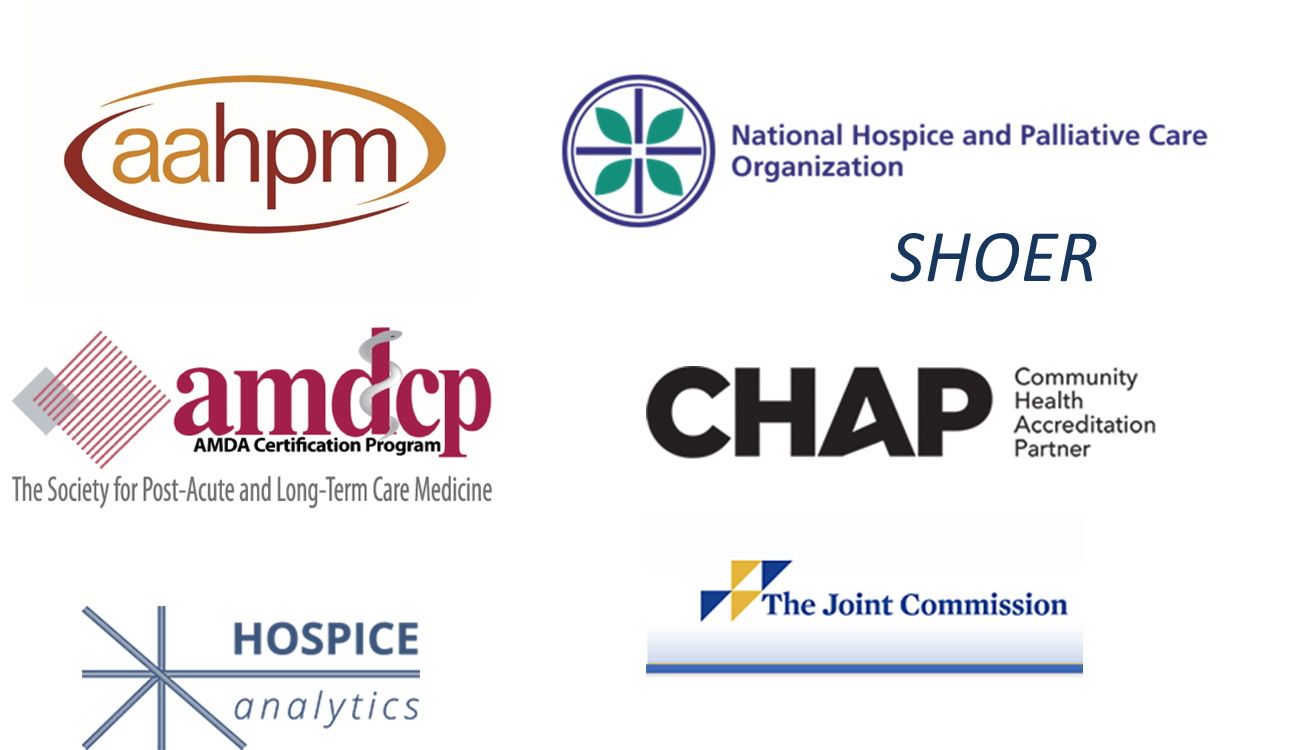 [Speaker Notes: SW
Our challenge is reaching the target audience of hospice physicians not involved in AAHPM; part-time, more community based HMDs.
These partnerships are being developed specifically to reach that target audience!

You’re obviously aware of AAHPM, 
AAHPM provides initial grant monies
Promotional assistance – article in all Quarterly’s; advertisement in HMD course and Assembly guides; comp exhibit space at Annual Assembly; e-blasts; mailing lists

NHPCO:
provides promotional assistance: NewsBriefs, post to physician and CEO listservs
we’ve been invited to speak at Council of States, June 2015

Hospice and Palliative Credentialing Center (HPCC)
  Under the umbrella of HPNA; 6 certification programs; good sounding board/collaboration with Sandy

AMDA – new cert program; shared candidates

Hospice Analytics – CEO contact list; SHOER liaison

CHAP - recognition of HMDCB

PSI (formally AMP)
   Testing Partner, development and administration of exam

SHOER 
State Hospice Organization Executive Roundtable 
Presented at spring meeting upon launching, continue to connect with state groups]
Questions?
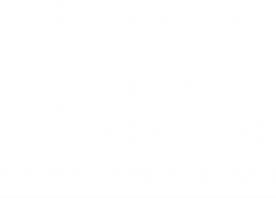 Financials 
and the
Examination
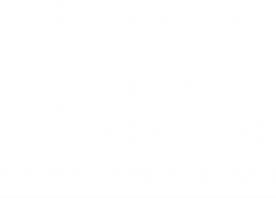 Financial Responsibilities
Duty of care 
Stewardship of financial assets and resources 
Role of the Board 
Ensure effective organizational planning and adequate resources (structure, funds, time, volunteers, staff, technology, etc.)
Developing organization
Limited income
Grant funding: AAHPM & Kindred Hospice Foundation
 Alternative Revenue Sources

*Source: American Society of Association Executives, 2009
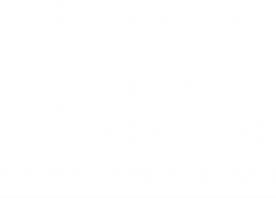 [Speaker Notes: As a reminder the legal responsibilities board members are bound to in their role include:
Duty of loyalty is placing the association’s financial and operational interests above those that you might consider for your own organization. The diversity of our board is on purpose, your perspective is important and various viewpoints need to be respected, but we’re making the best decision for the entire hospice field. This duty is also undivided allegiance for decisions once we leave the boardroom. 

HMDCB is a developing organization and has been provided seed money in the form of a grant by AAHPM and more recently Kindred Hospice Fndt]
Allocation by Cost Center
Operating Budget Expense – $364,123
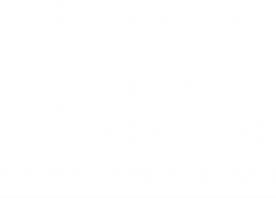 [Speaker Notes: To expand briefly on our 3 cost centers, Certification includes:
- Examination committee meetings, testing company fees, certification processing fees and all marketing pieces.
Governance includes:
- all board expenses and legal fees related to governance issues. 
General includes
- all operating/infrasturcture expenses such as database, website, email software, bank and credit card processing fees, insurance, audits, taxes,
As well as memberships (NHPCO & ICE), exhibiting fees at AAHPM, NHPCO & AMDA]
FY12-18 Grant Funding
2019 Grant Discussion at Board Meeting
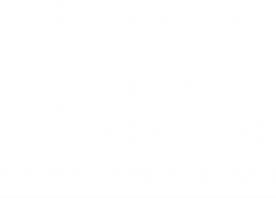 [Speaker Notes: HMDCB operates at a deficit and has been fortunate to have a partner in AAHPM which has helped to fund operations. 
In 2017, we requested additional funding beyond our operational needs to increase marketing efforts. We feel these were well spent as our applicant numbers leveled off in 2017, matching those in 2016 for the first time.
In 2018, we received $100,000 from Kindred Hospice Fndt.]
Financial Statements
Twelve Month Financial Summary (total year profit and loss results)
Year to Date Trends (year to date profit and loss results)
Twelve Month Program Summary(divided by program)
Balance Sheet
Forecast
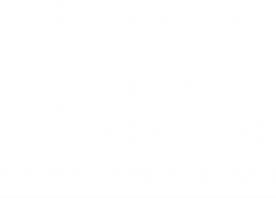 [Speaker Notes: See overview and August financials]
Insurance and Legal Counsel
General Liability
Covers theft, “slip & falls”, other activities that can occur in association's environment
Directors and Officer’s Liability (D&O)
Provides defense and indemnification for individual volunteers if board is implicated in legal suit while acting on behalf of HMDCB
Errors & Omissions (E&O)
To protect the organization against litigation of third parties for claims of negligence by the certificant
HMDCB Board’s Legal Counsel
Paula Goedert, Barnes & Thornburg LLP
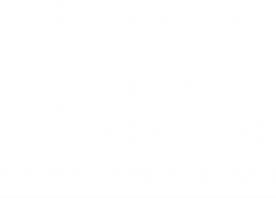 [Speaker Notes: D&O insurance is a specific insurance policy to safeguard board members and the organization for causes of action not covered by a general liability policy. D&O insurance policy will provide both defense and indemnification for the individual directors and officers and the organization if board members are implicated in a legal suit while acting on behalf of the organization.]
Exam Committee Charge
To oversee the construction of the examination form by:
ensuring that items included are in an appropriate distribution according to the content blueprint
reviewing all test items written during the Item Writing meeting for accuracy and relevance 
categorizing questions within the content domains
reviewing the psychometrics of test items and examinations
determining the passing score
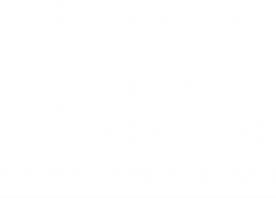 Examination Form Evolution
Testing Partner - PSI
Security and Fairness
Best Practice – 1/3 Rule
In 2018, new and previous exam items
Goal to continue to build item bank
Year-round effort
Item writing in summer, item review in fall, exam form development in winter, administration in spring
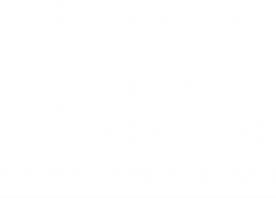 [Speaker Notes: SW
To ensure security and fairness, the form administered at each examination administration should vary. 

The goal of each subsequent examination form should follow the 1/3 rule:
1/3 new items
1/3 well performing items from the previous exam
1/3 well performing items from exams 2 administrations or more prior
Obviously maintaining the required representation of the 5 competency areas, but with varying specifics.

Since HMDCB doesn’t have the final 1/3, plan is to use a few additional in the first two thirds.]
Current Certificants – 948!
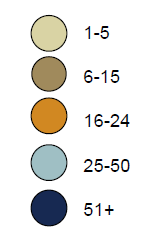 Candidate Demographics
Hospice Average Daily Census
41% 1-50
21% 51-100
21% 101-250 
17% 251+ 
Primary Work Setting
35% Hospice Nonprofit
27% For Profit Hospice
19% Private Practice
12% Acute Care Community Hospice
7% Academy/University/Teaching
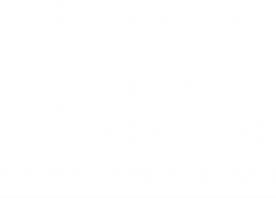 Candidate Demographics
Hospice Location
28% Rural
22% Urban
50% Suburban
Hours per week
29% 40+ hours
16% 21-39 hours
28% 9-20 hours
20% 5-8 hours
7% 1-4 hours
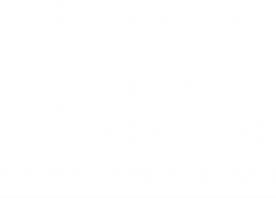 Questions?
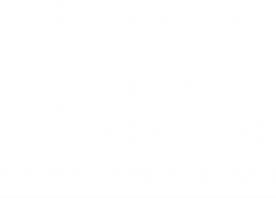 Recertification
Developed in 2016-2017 by Task Force of Hospice Physicians
Based on Guiding Principles developed by the Board
Public Comment Period
Truncated requirements for 2014, 2015, 2016 certificants
First applicants in 2019
Program
Licensure
Practice Hours
Professional Development Tool (survey)
Continuous Learning (CME / Professional Activities)
Secured examination
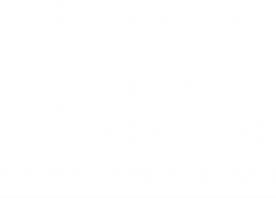 [Speaker Notes: Big question will be recertification rates!!]